МБОУ «Малошильнинская СОШ»


Сальникова Елена Петровна, 

учитель начальных классов
Информационная справка
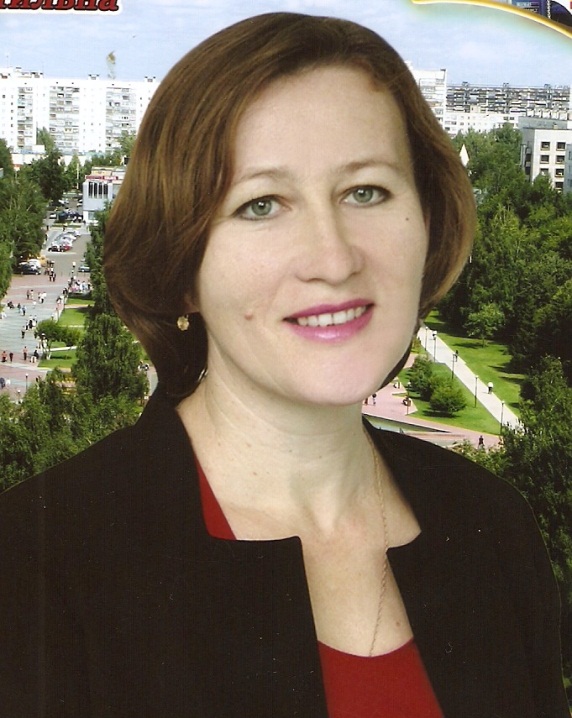 Сальникова Елена Петровна, 14.01.1968

   Образование. Высшее. Елабужский государственный педагогический институт;
     специальность «Педагогика и методика начального обучения»; 
     квалификация «Учитель начальных классов»
  Трудовой стаж: 25 лет
  Педагогический стаж (по специальности): 
 25 лет/25 лет
Выбор образовательной программы
Скажи мне, и я забуду. 
Покажи мне, и я запомню. 
Дай мне действовать самому, и я научусь. 
 Китайская мудрость 
В своей педагогической деятельности придерживаюсь кредо «Каждый ученик – личность». Поэтому в работе руководствуюсь инновационной программой «Школа 2100». Она соответствует требованиям ФГОС и главной  задаче  современного  обучения:  решение  проблемы       личностно-ориентированного             образования,       т.е.   такого  образования,  в  котором  личность  ученика  была  бы  в  центре  внимания  педагога,     в   котором       деятельность       учения      —    познавательная  деятельность, а не преподавание, была бы   ведущей в тандеме учитель—ученик.
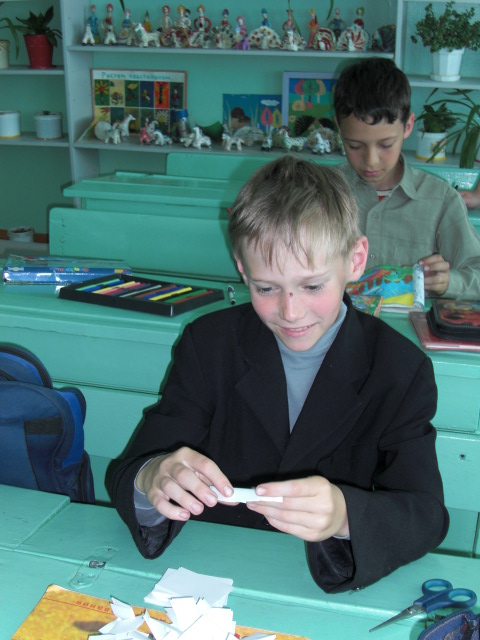 Технология деятельностного метода – проблемно-диалогическое обучение.
Главная задача школы сегодня – не просто вооружить выпускника фиксированным набором знаний «на всю жизнь», а сформировать у него умение учиться. То есть речь идет о формировании метапредметных умений. Осуществлять эту деятельность можно на основе использования современных образовательных технологий.
Концепция, которой я придерживаюсь – это развитие личности ребёнка на основе формирования его учебной деятельности. Считаю, что знания  должны выступать не как готовый результат, который надо усвоить, а как результат определённого рода деятельности, и именно эта деятельность, её способы должны стать предметом усвоения. Исходя из этого, ставлю перед собой цель: помочь каждому ученику  овладеть учебной деятельностью, т.е. –  научить  учащихся  учиться.
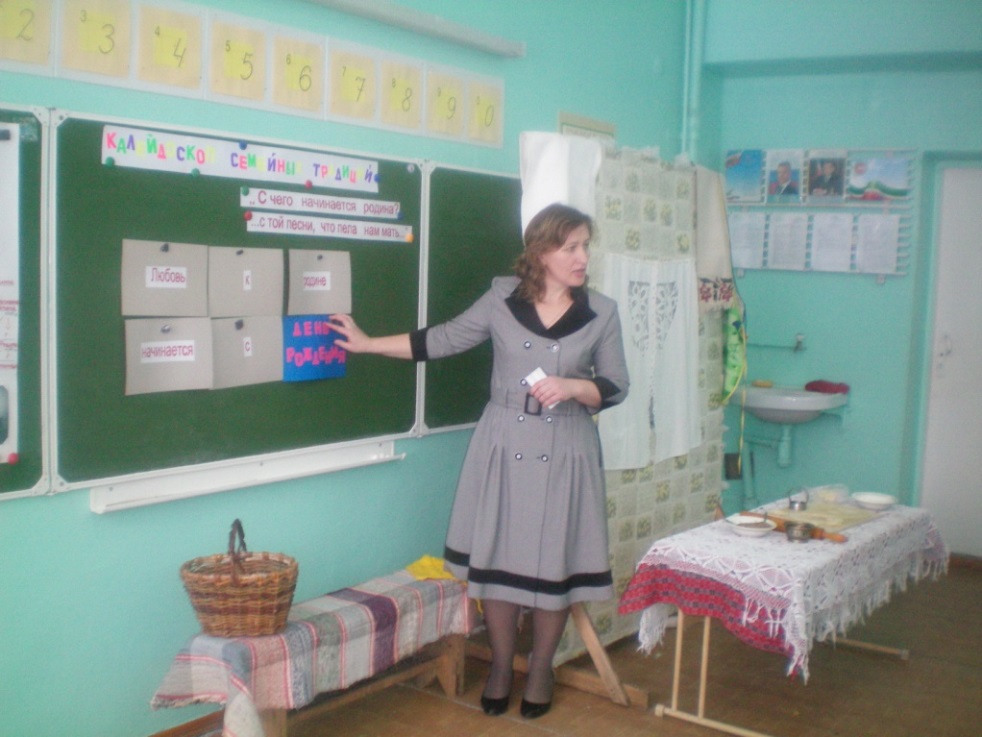 Технология педагогики сотрудничества.
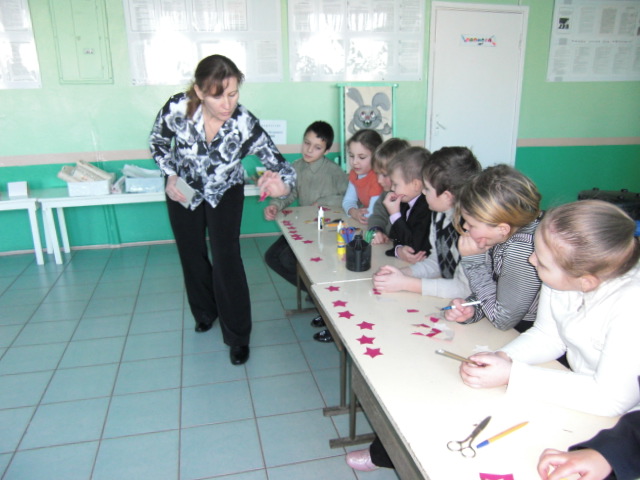 Это партнерство и сотрудничество в отношениях педагога и ребенка. Мы совместно вырабатываем цели, содержание, даем оценки, находясь в состоянии сотрудничества, сотворчества.
Информационно-коммуникативные технологии.
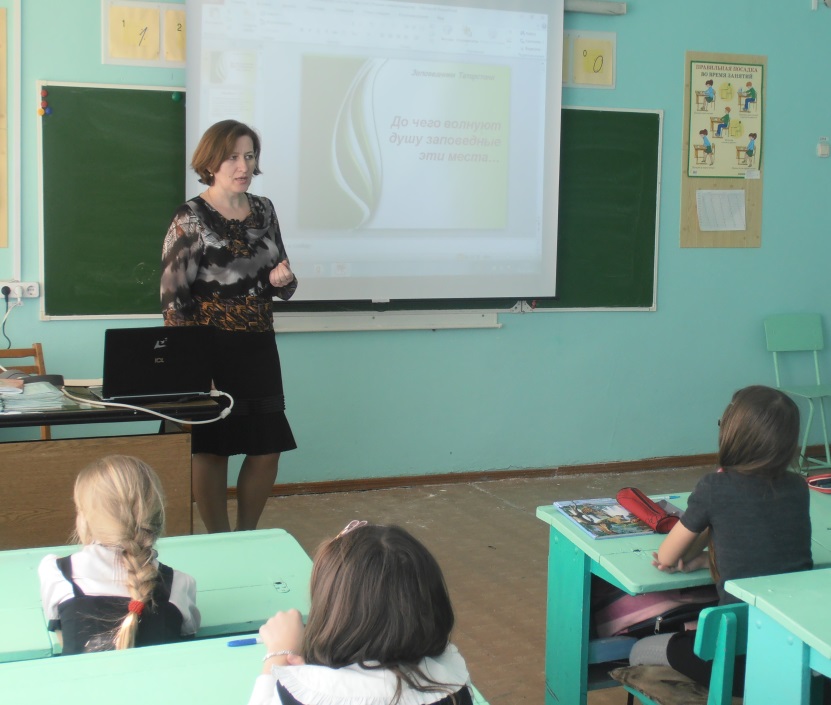 Применение современных технических средств обучения (компьютер, мультимедийный проектор, аудио и видеоаппаратура) позволяет сделать обучение ярким, запоминающимся, интересным для учащегося любого возраста, формирует эмоционально положительное отношение к предмету.
Игровые технологии
Игровые технологии позволяют управлять эмоциональным напряжением в процессе обучения, способствуют овладению умениями, необходимыми для познавательной, трудовой, художественной, спортивной деятельности, для общения. В процессе игры дети незаметно осваивают то, что трудным было ранее.
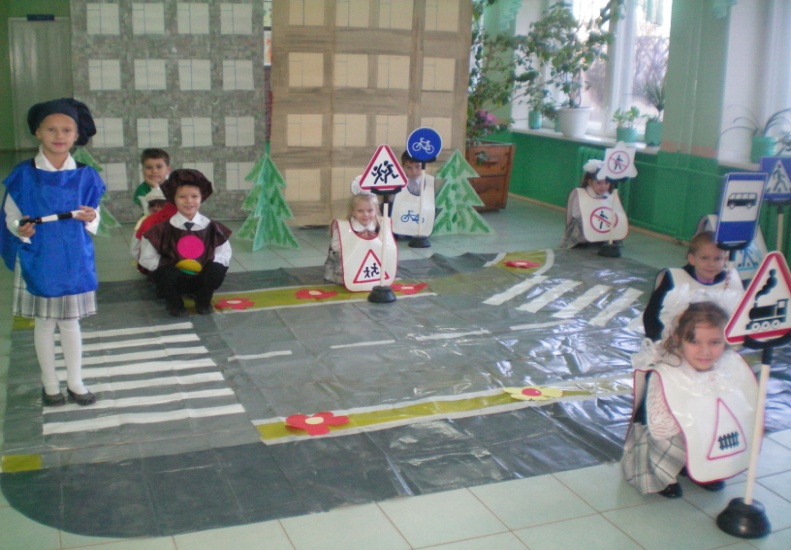 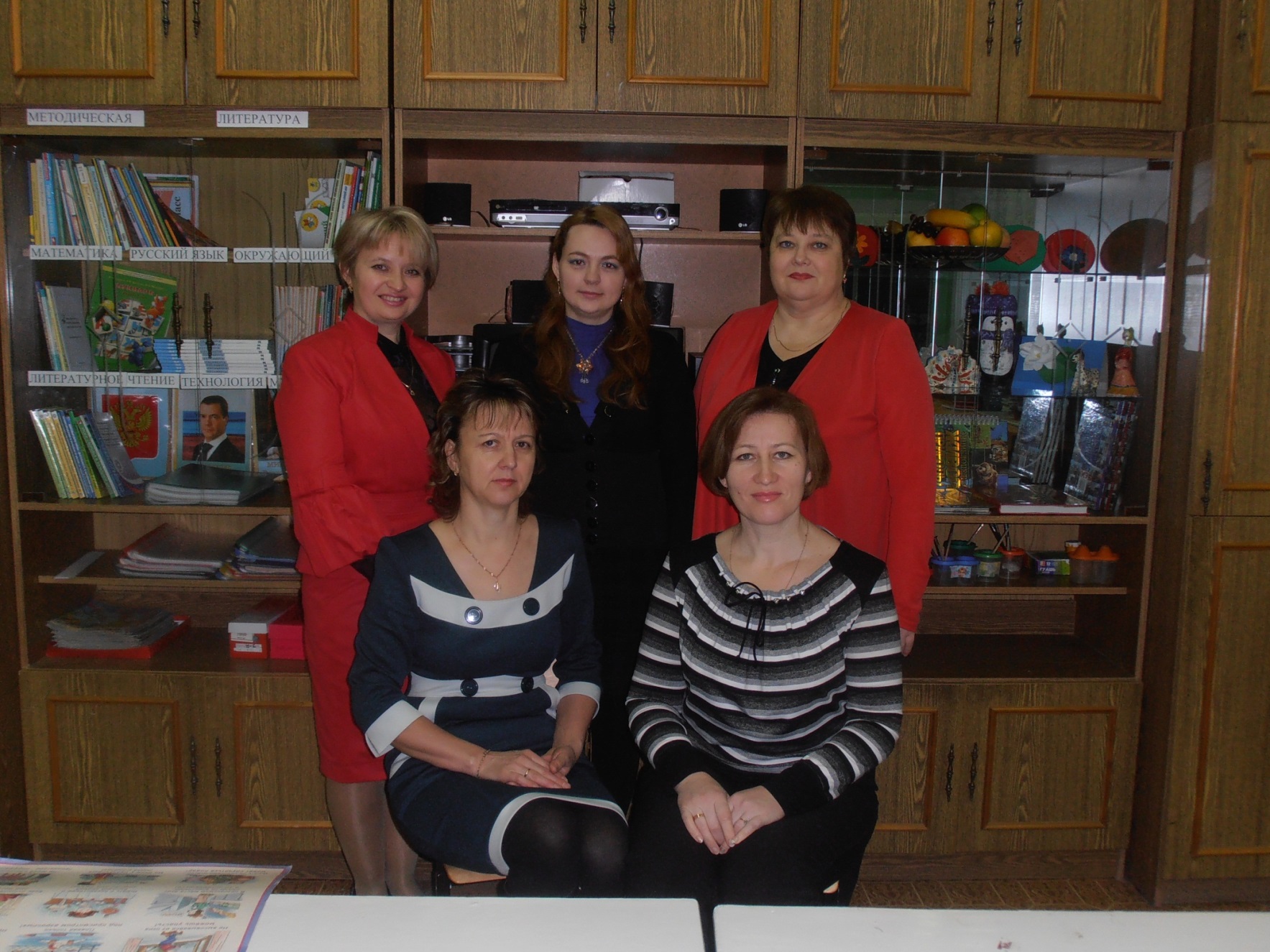 Здоровьесберегающие технологии
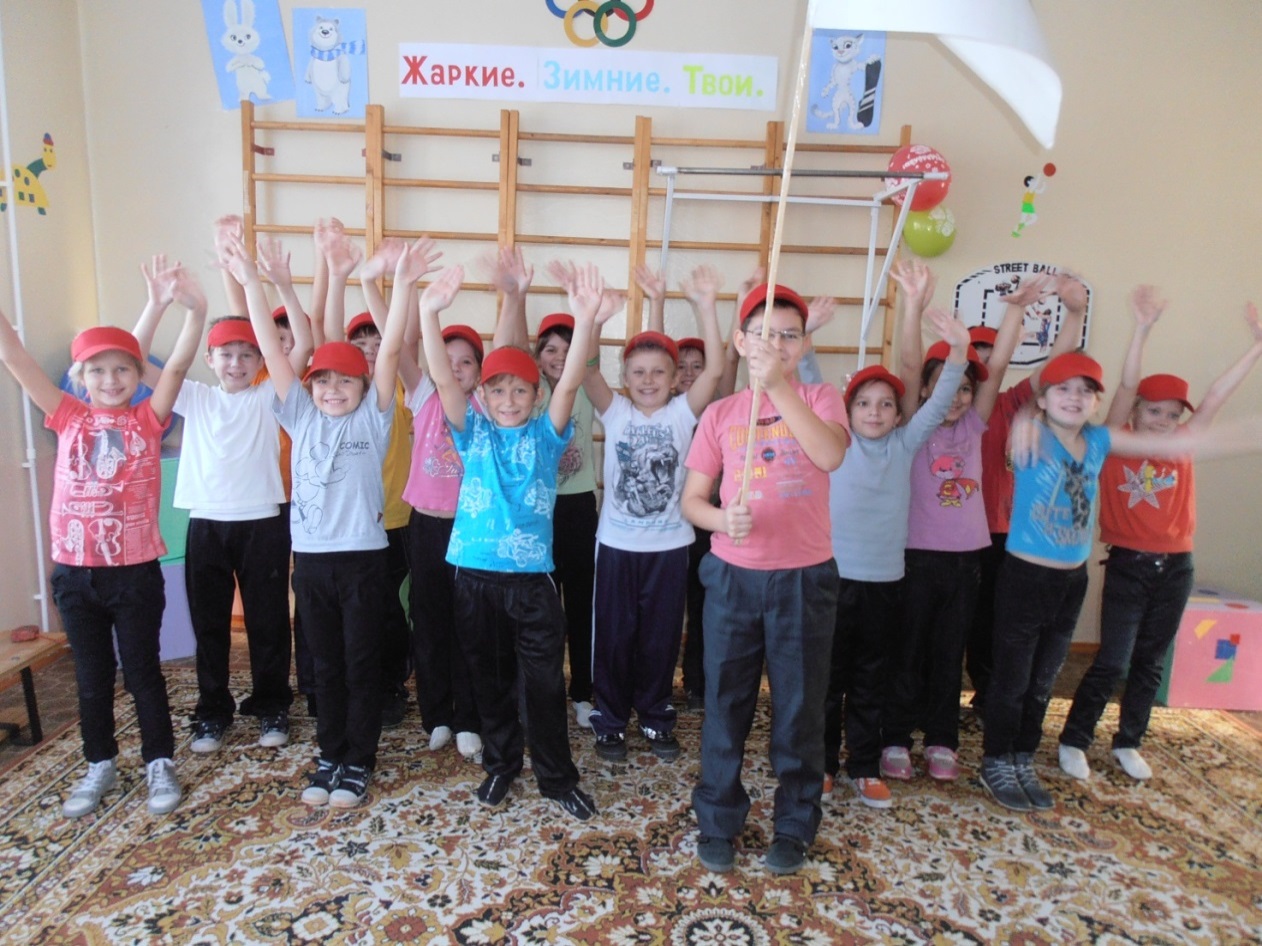 Считаю, что одной из задач школы является сохранение здоровья детей. Поэтому провожу с детьми мероприятия по профилактике заболеваний и укреплению здоровья.